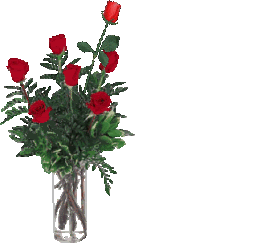 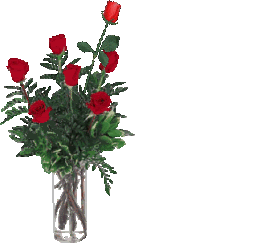 স্বাগতম
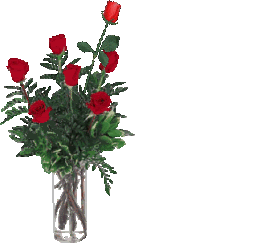 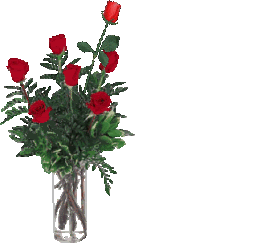 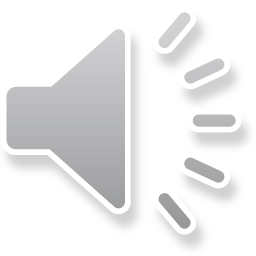 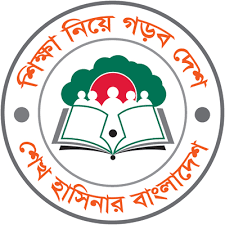 পরিচিতি
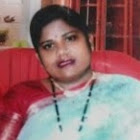 মোছাঃ সুলতানা রাজিয়া। 
প্রধান শিক্ষক
কাঁচাবাড়ী সরকারি প্রাথমিক বিদ্যালয়।
বদরগঞ্জ , রংপুর।
মোবাঃ ০১৭১৪৬২৬০৫৩ 
E-mail: sultanaht1973@gmail.com
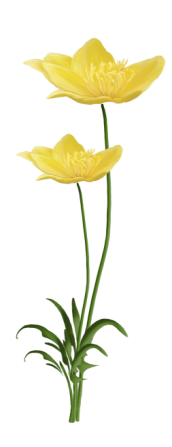 শ্রেণিঃ  চতুর্থ
বিষয়ঃ প্রাথমিক গণিত
পাঠ শিরোনামঃ পরিমাপ
পাঠ্যাংশঃ দৈর্ঘ্য ও পরিসীমা-১
সময়ঃ 
তারিখঃ
এসো ভিডিও টি দেখি
ছবিতে কি দেখা যায় ?
আজকের পাঠ্যাংশ হলো –দৈর্ঘ্য ও পরিসীমা -১
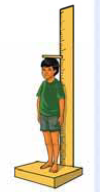 উচ্চতা পরিমাপক
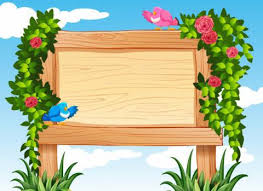 দৈর্ঘ্য ও পরিসীমা-১
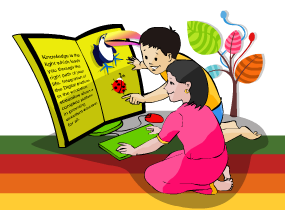 শিখনফল...
২৪.১.১ দৈর্ঘ্য পরিমাপের মেট্রিক এককসমূহ জানবে ও বলতে পারবে।
২৪.১.২ ‍কিলোমিটারকে মিটার, মিটারকে সেন্টিমিটার, সেন্টিমটিারকে মিলিমিটারে প্রকাশ করতে পারবে।
24.1.3 ‍ মিলিমিটারকে সেন্টিমটিারে, সেন্টিমিটারকে মিটারে, মিটারকে কিলোমিটারে প্রকাশ করতে পারবে।
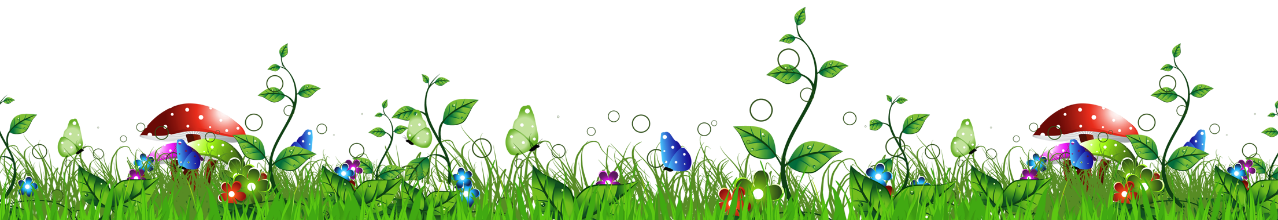 এই যন্ত্রটির নাম কী এবং দ্বারা আমরা কী করি?
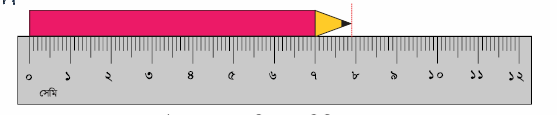 দূরত্ব পরিমাপ করে থাকি।
কিলাইয়া , হাকাইয়া , ডাকাত , মারিলে , দেশে , শান্তি , মিলিবে। 

কিলাইয়া = কিলো মিটার = কিলো লিটার = কিলো গ্রাম 
হাকাইয়া = হেক্টো মিটার = হেক্টো লিটার = হেক্টো গ্রাম 
ডাকাত = ডেকা মিটার = ডেকা লিটার = ডেকা গ্রাম
মারিলে  =  মিটার  =  লিটার  =  গ্রাম
দেশে = ডেসি মিটার = ডেসি লিটার = ডেসি গ্রাম 
শান্তি = সেন্টি মিটার = সেন্টি লিটার = সেন্টি গ্রাম
মিলিবে = মিলি মিটার = মিলি লিটার = মিলি গ্রাম
চল দৈর্ঘ্য একক সমুহের মধ্যকার সম্পর্ক আলোচনা করিঃ
ছোট  একক থেকে বড় এককে নিয়ে যাওয়ার জন্য ভাগ ককতে হবে।

২.  বড় একক থেকে ছোট এককে নিয়ে যাওয়ার জন্য গুন করতে হবে।
কিছু প্রশ্নঃ-

১। যখন দুটি শহরের মধ্যে দৈর্ঘ্য পরিমাপেরে একক  কি ?

২। পরিসীমা সমান কী ?

৩। যখন শ্রেণি কক্ষের দৈর্ঘ্য ও প্রস্থের পরিমাপের একক কি?

৪। যখন একটি ছোট পিনের দৈর্ঘ্য পরিমাপের একক কি?

5। স্কেলের দৈর্ঘ্য পরিমাপের একক কি?
উঃ কিলোমিটার।
উঃ 2(দৈর্ঘ্য+প্রস্থ)
উঃ মিটার।
উঃ মিলিমিটার।
উঃ সেমি/মিমি।
দৈর্ঘ্য পরিমাপের এককঃ-
1মিলিমিটার = 0.10সেন্টিমিটার
1সেন্টিমিটার = 0.0১ মিটার
1 মিটার = 0.00১ কিলোমিটার
1 মিলোমিটার = 1000 মিটার
1 মিটার = ১00 সেন্টিমিটার
1 সেন্টিমিটার = ১0মিলিমিটার
দলীয় কাজঃ
দল ১
1মি. ও 42 সে.মি.কে  সে.মি.তে প্রকাশ কর।
দল ২
3মি.ও 200 সে.মি.কে  মি.তে প্রকাশ কর।
দল ৩
2মি. ও 60 সে.মি. কে  সে.মি.তে প্রকাশ কর।
এই ছকটি এককে প্রকাশ করঃ
সৃজনশীল কাজঃ-
রাকিবের উচ্চতা 1.3 মি. ইহাকে কি.মি. প্রকাশ কর।
 ফারজানার উচ্চতা ও ময়নার উচ্চতার পাথ্যের্ক  0.10 মি.মি.  তা সে.মি.তে প্রকাশ কর।
 তোমাদের শ্রেণি কক্ষের দৈর্ঘ্য 5মি. এবং প্রস্থ 3.2মি. তাহলে পরিসীমা কত?
 সামিয়ার বাড়ি থেকে বিদ্যালয়ের দুরত্ব 1.45 কি.মি. তা মি.মি.তে প্রকাশ কর।
 তোমাদের শ্রেণিতে মাদিয়া এবং সাদিয়া উচ্চতা যথাক্রমে 1.02 মি. এবং 1.03মি. তাদের মোট উচ্চতাকে কি.মি.তে প্রকাশ কর
বাড়ীর কাজ
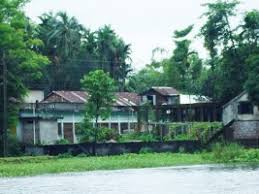 ক. একটি আয়তকার ফুলবাগানের প্রস্থ অপেক্ষা দৈর্ঘ্য 2 মিটার বেশি। বাগানটির পরিসীমা 36 মিটার এবং বাগানটি পরিস্কার করতে 320 টাকা খরচ হল।


ক. বাগানটির প্রস্থ  x মিটার ধরে এর পরিসীমা x এর মাধ্যমে লেখ।
খ. বাগানটির দৈর্ঘ্য ও প্রস্থ নির্ণয় কর।
গ. বাগানটির প্রতি বর্গমিটার পরিস্কার করতে কত খরচ হল?
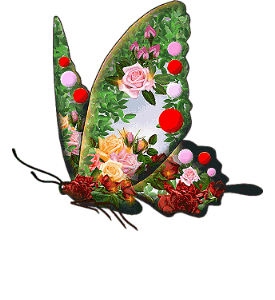 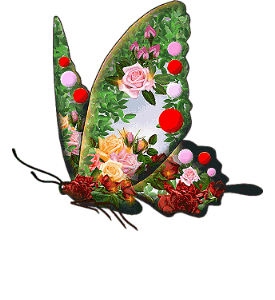 ধন্যবাদ
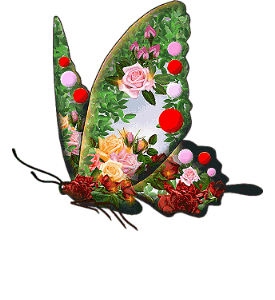 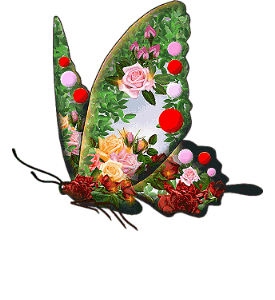